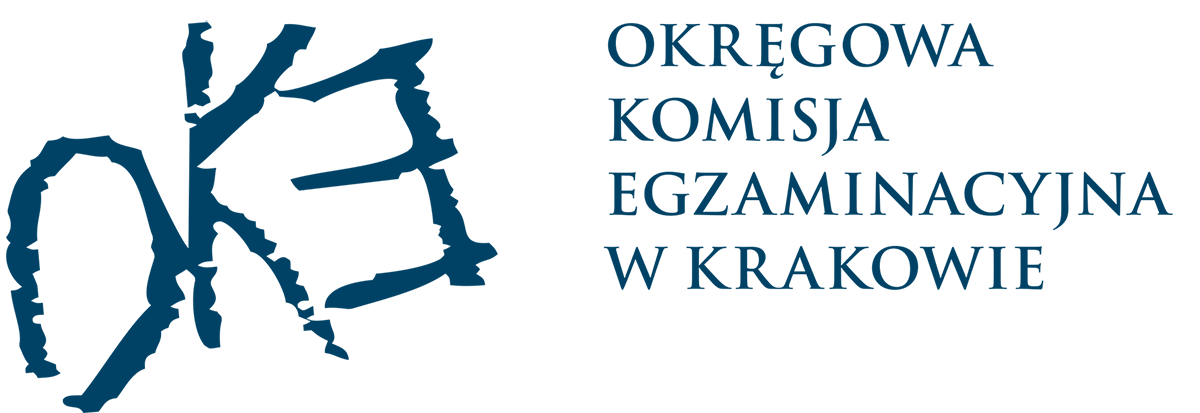 Organizacja egzaminu maturalnego
Rok szkolny 2015/2016
Organizacja egzaminu maturalnego
Deklaracje i opłaty za egzamin maturalny
Kompletowanie danych zdających
Wskazanie sposobu i warunków przeprowadzenia egzaminu
	- komunikat w sprawie dostosowań
	- załącznik 4 b
Przekazywanie danych zdających do OKE
Przygotowania do egzaminów
Opłaty za egzamin
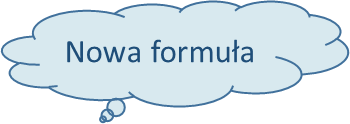 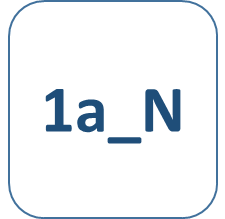 Stara formuła
1d_S
Opłaty za egzamin
Również, jeśli minął okres 5 lat i zaczyna zdawanie od nowa
Dyrektor OKE może zwolnić z opłaty osobę o niskim dochodzie, jeżeli ten dochód nie jest większy niż 674 zł
Wnoszenie opłat
do 31 grudnia
od 1 stycznia do 7 lutego
do 7 lutego
do 16 lutego
do 23 lutego
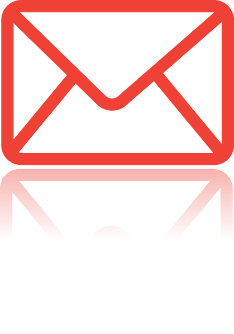 Przekazanie danych 							uczniów do OKE
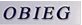 do 15 lutego
Dostosowanie warunków egzaminu
do 30 września
Załącznik 4 b
do 10 lutego
do 15 lutego
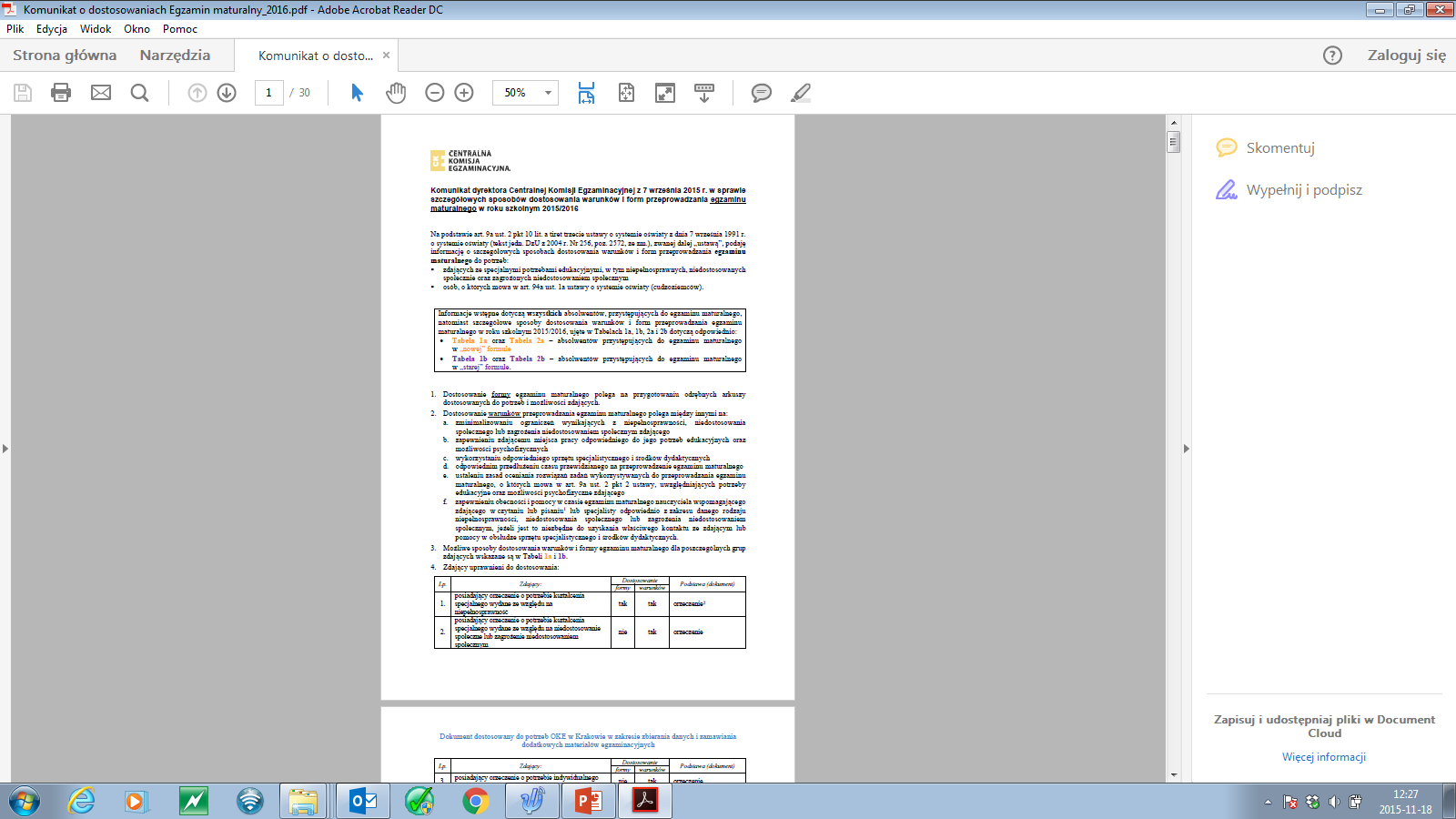 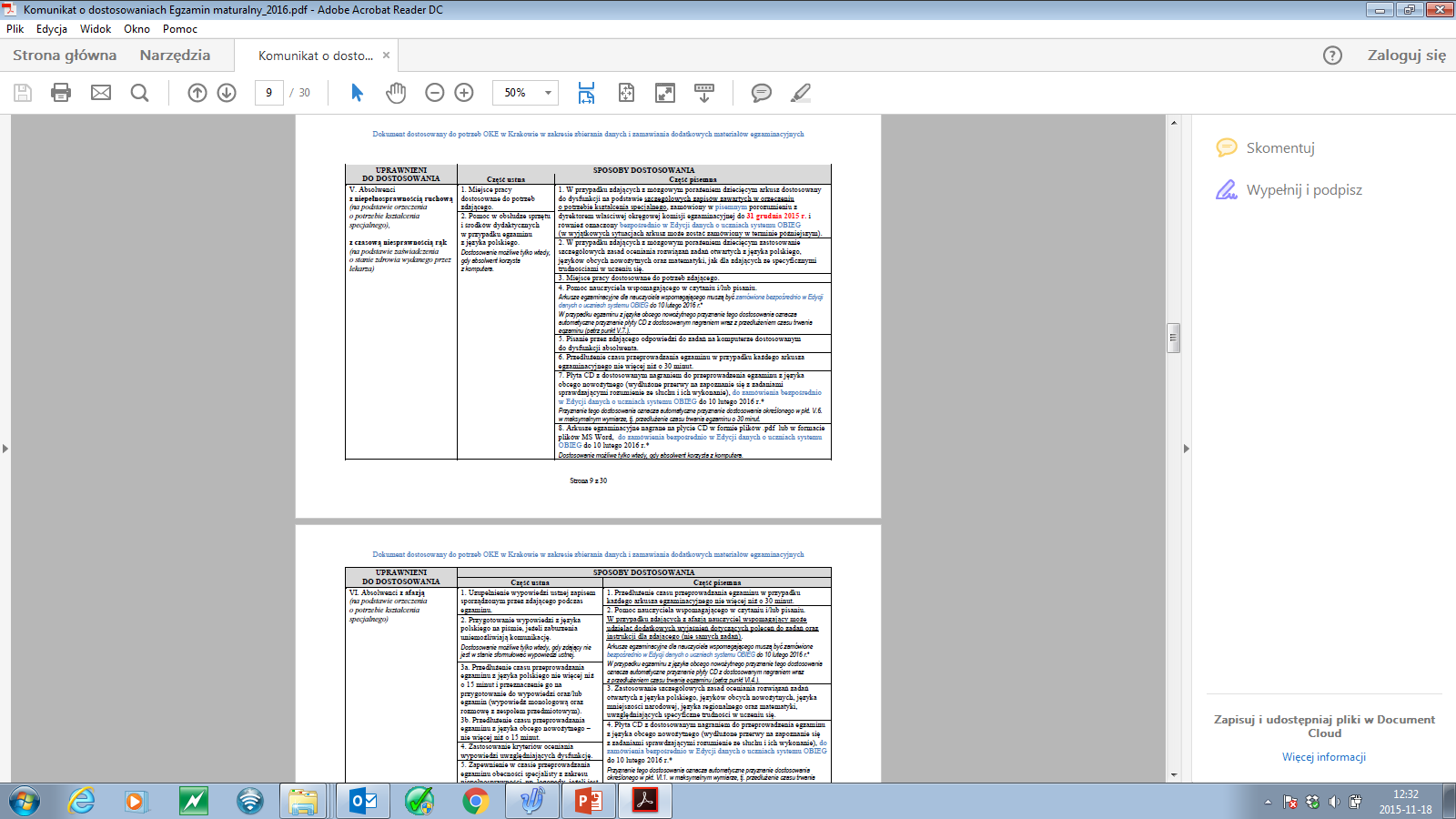 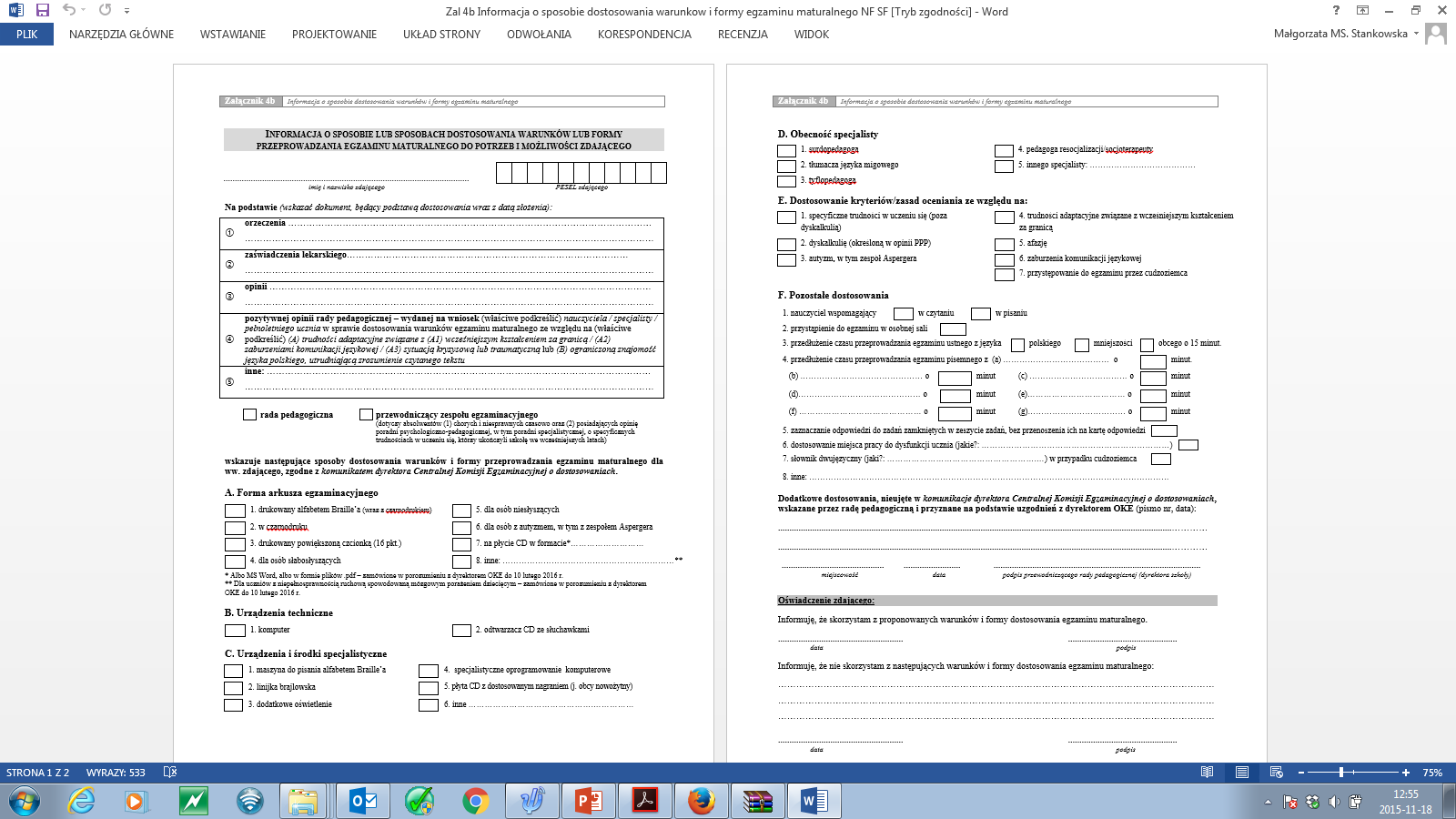 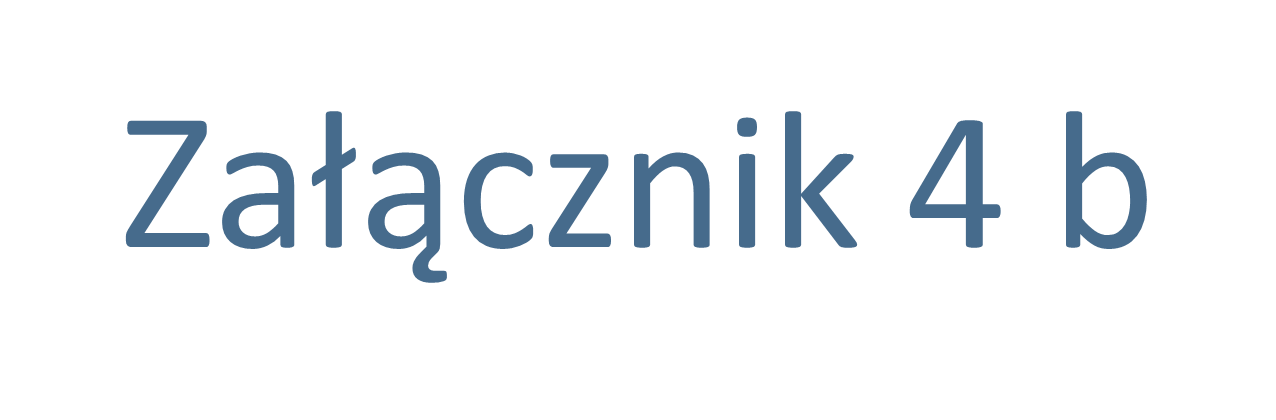 Kompletowanie danych uczniów
Przekazanie danych 							uczniów do OKE
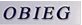 do 15 lutego 2016
Przekazanie danych uczniów do OKE
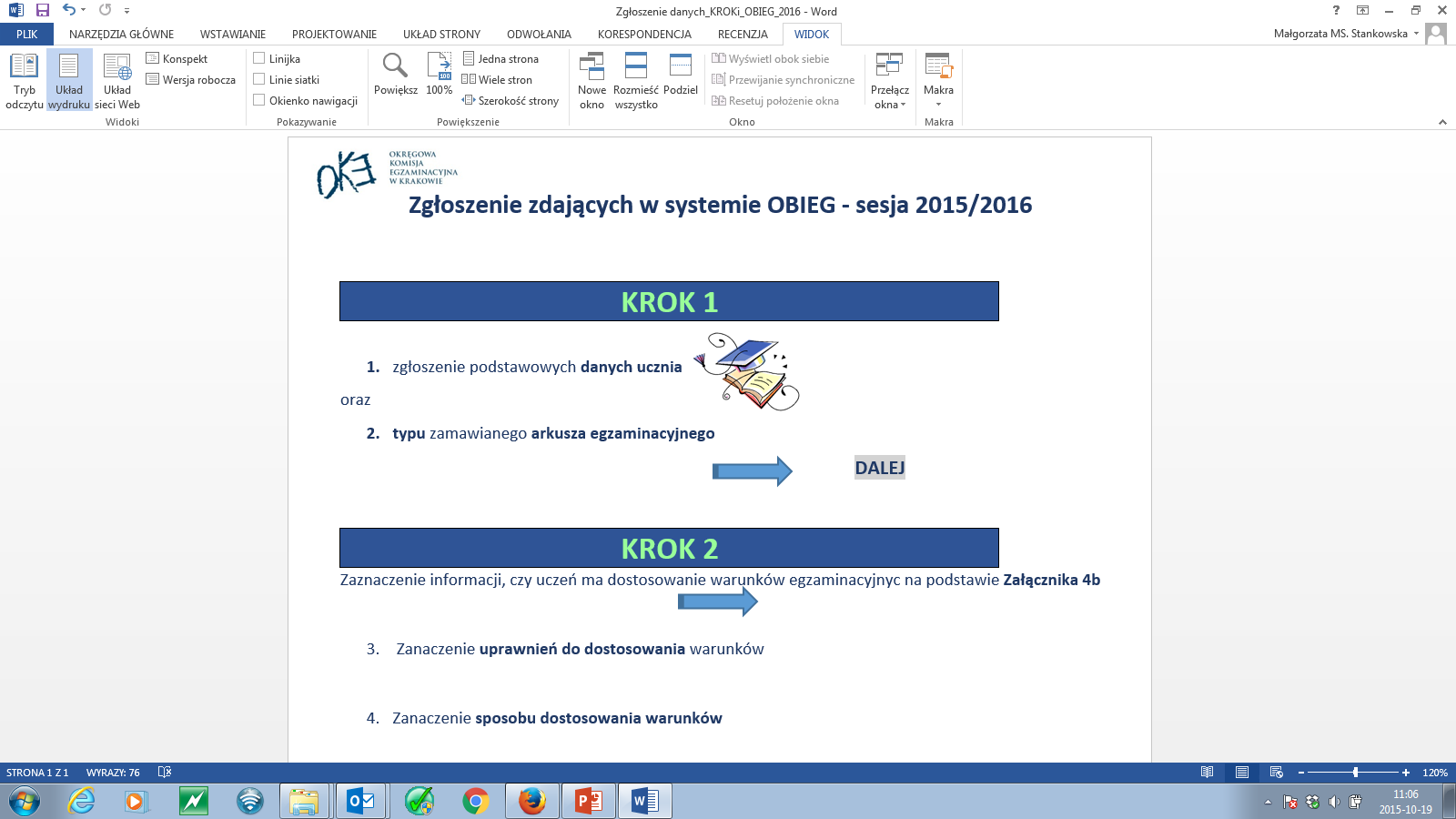 Przekazanie danych uczniów do OKE
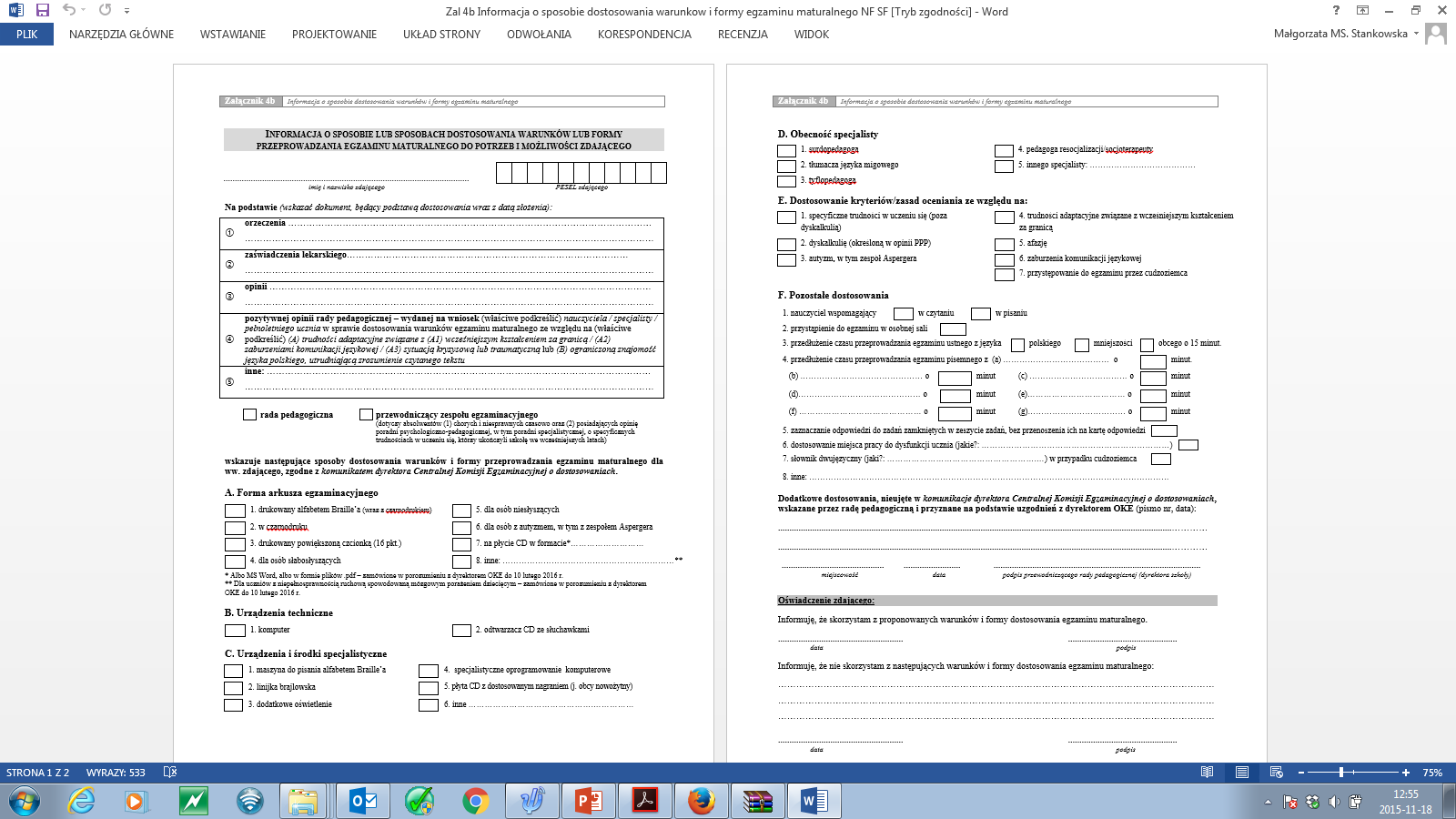 Przekazanie danych uczniów do OKE
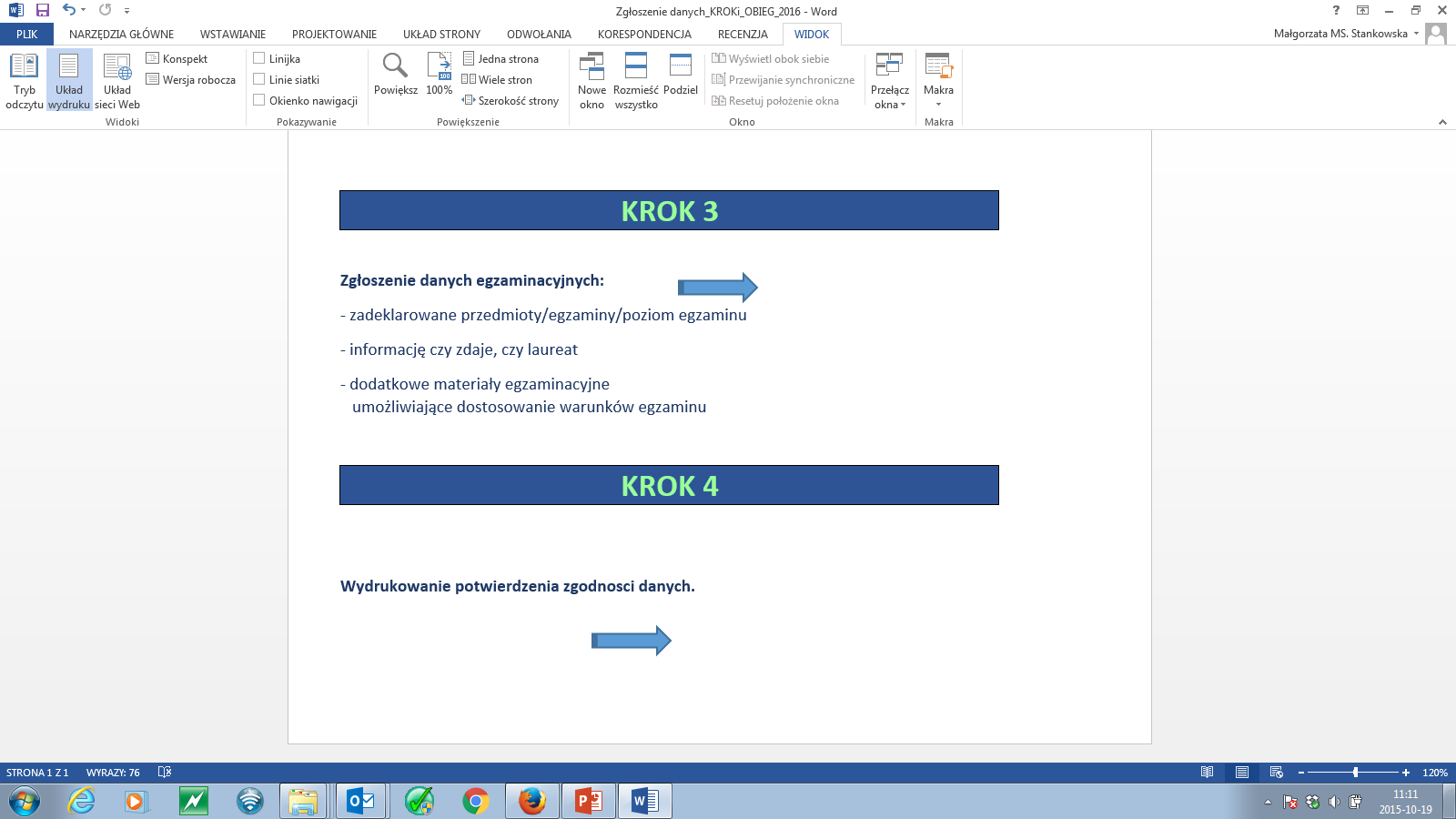 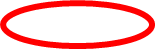 Przekazanie danych uczniów do OKE
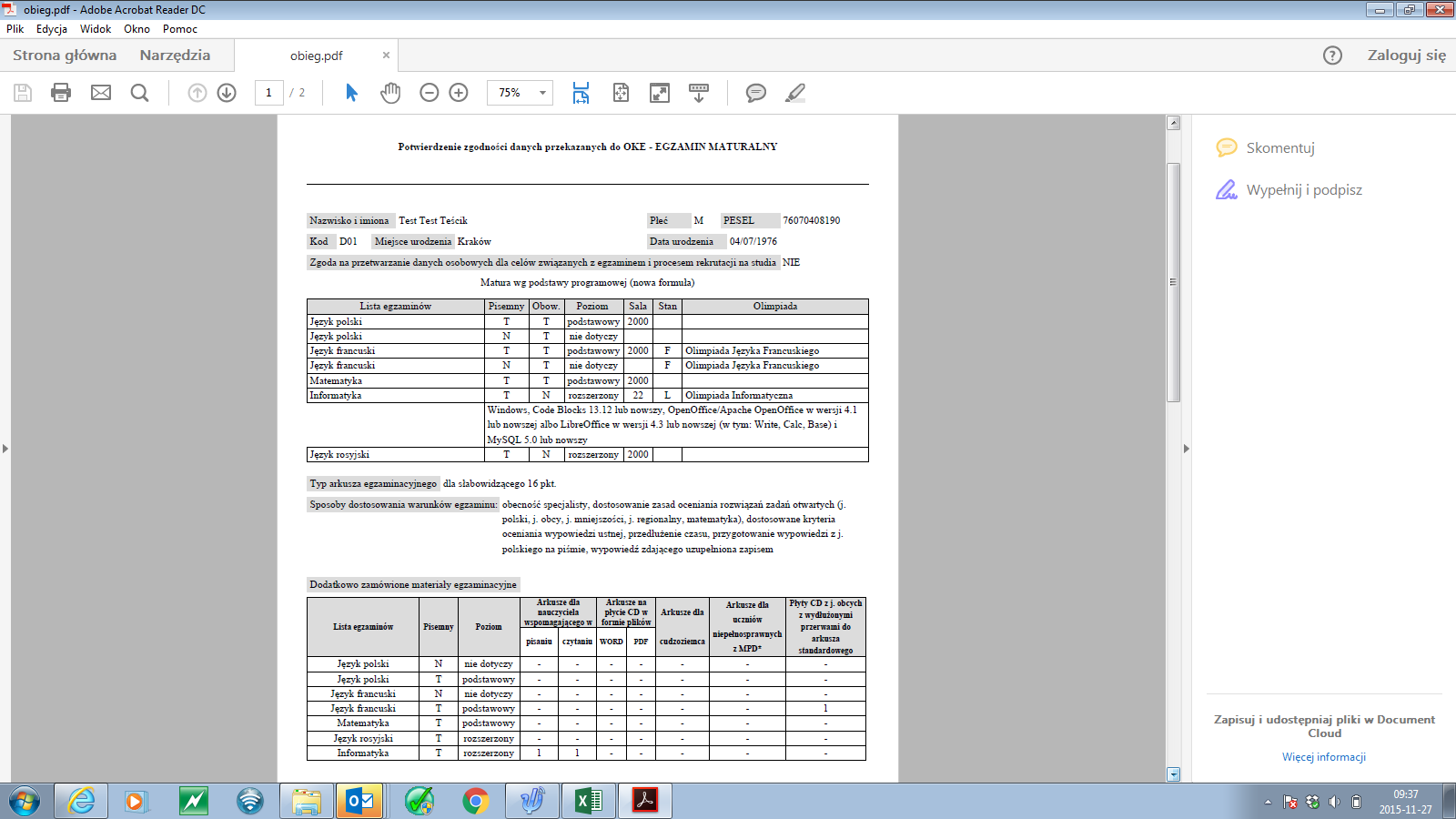 Zgłaszanie danych do OKE
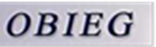 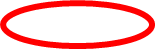 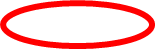 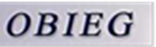 Zgłaszanie danych do OKE
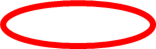 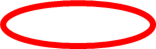 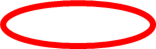 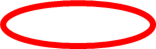 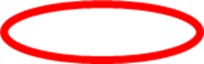 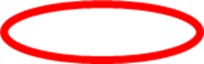 Zakładka zamówione arkusze - OBIEG
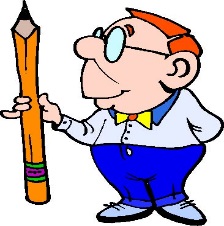 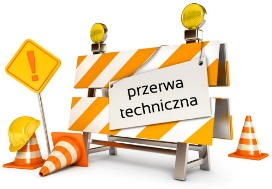 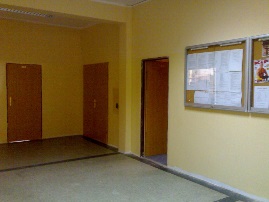 ×
Dokumentacja w systemie OBIEG
1
              Lista      obecności
2
        Protokół     sprawdzania
Wstępny projekt
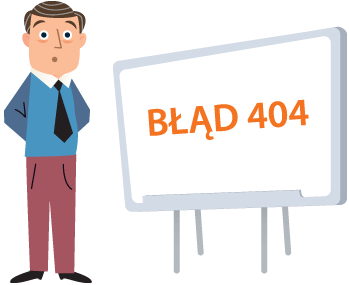 Proces organizacji egzaminów
?
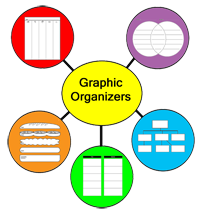 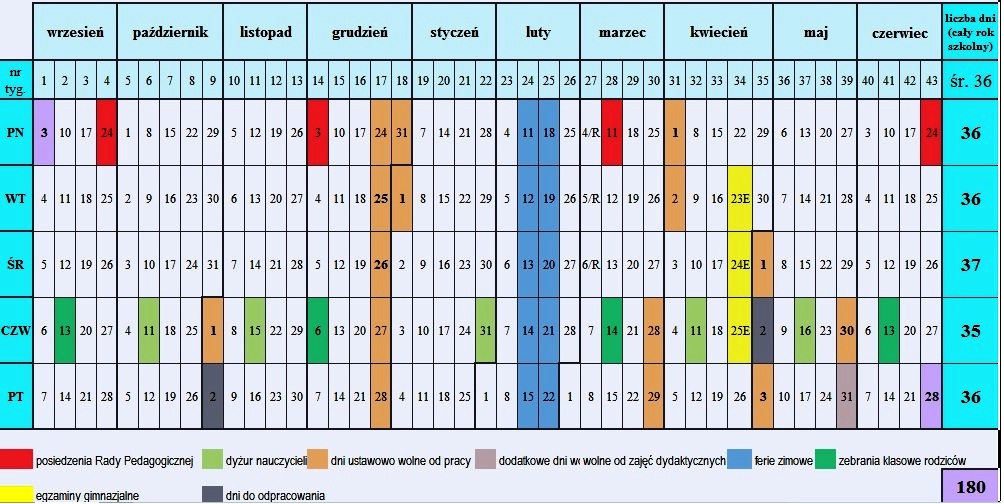 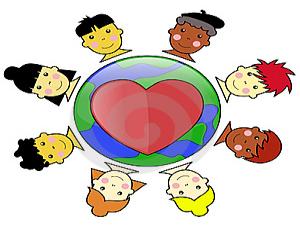 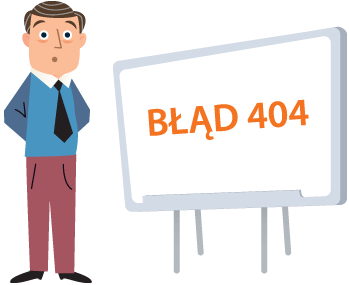 Błędy zidentyfikowane w szkole
?
Błędy w zgłaszaniu danych do OKE
Źle spakowane prace i błędy w opisywaniu kopert
Niezaznaczenie odpowiednich informacji na pracach i kartach
Niedopilnowanie aby usunięto z sali pomoce dydaktyczne i aby zdający nie wnosili na salę niebieskich długopisów, korektorówi urządzeń telekomunikacyjnych
Błędy w kodowaniu prac
Błędy w wypełnianiu dokumentacji 
Błędna liczba punktów wpisana z egzaminu ustnego (np. zamiast liczby punktów wpisano nr zestawu)
Listy kontrolne
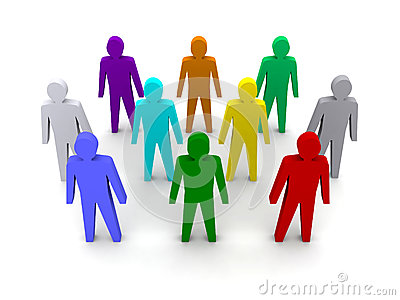 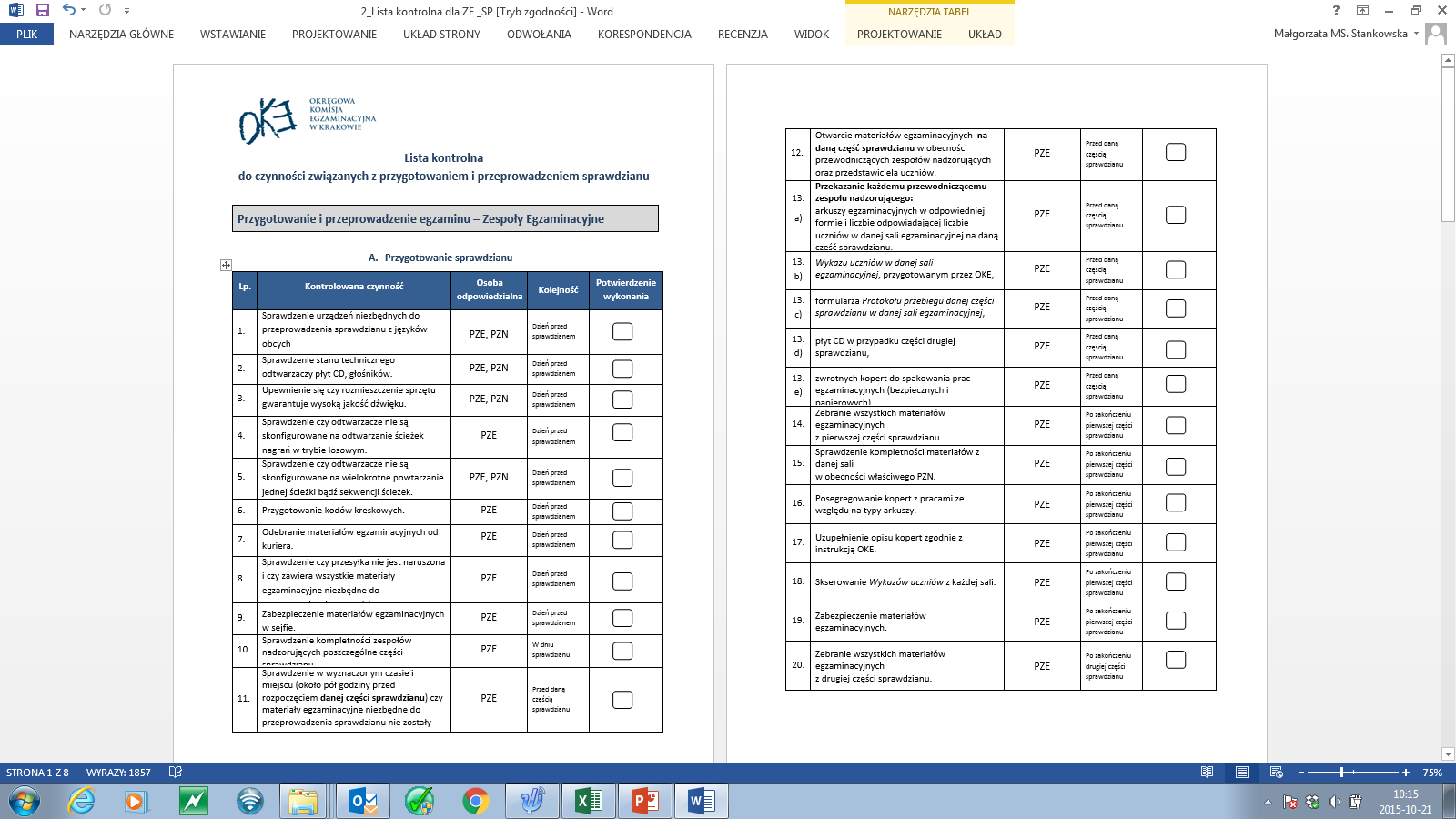 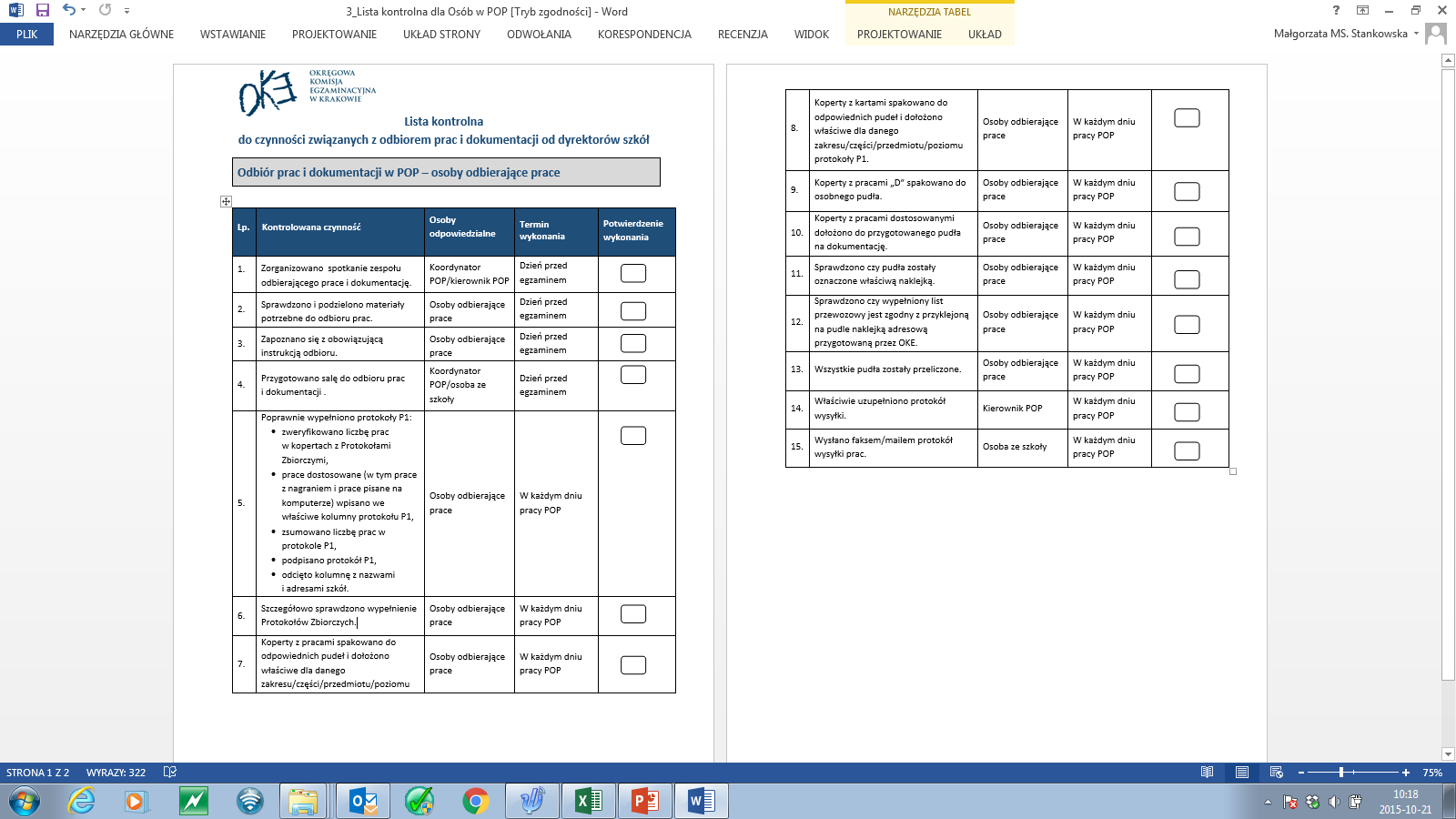 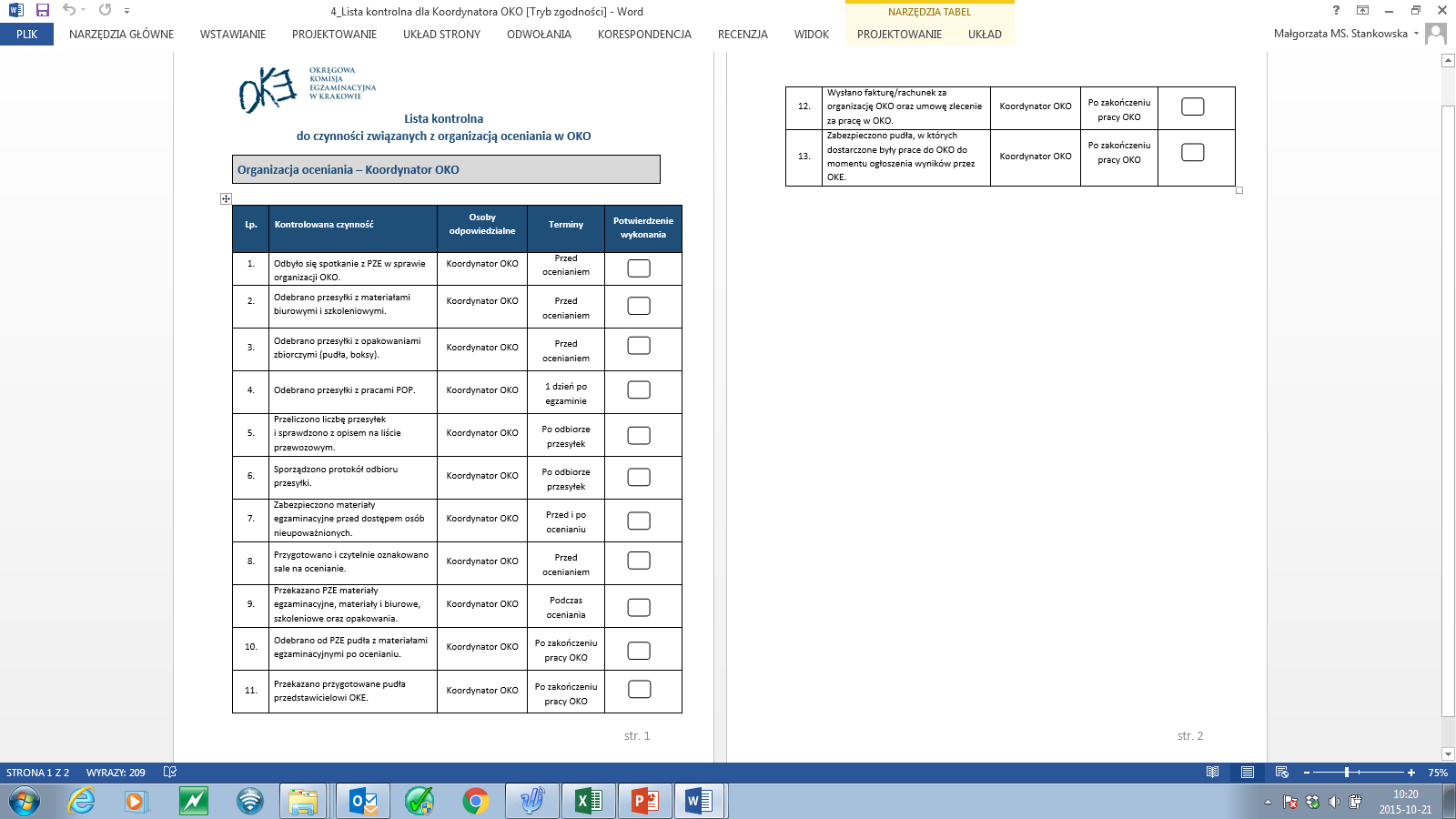 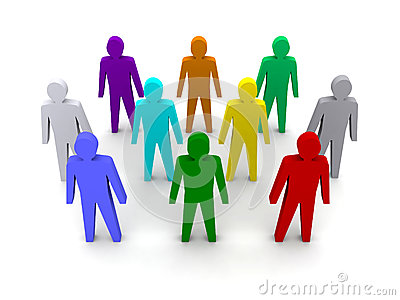 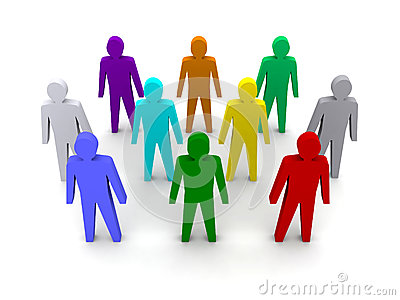 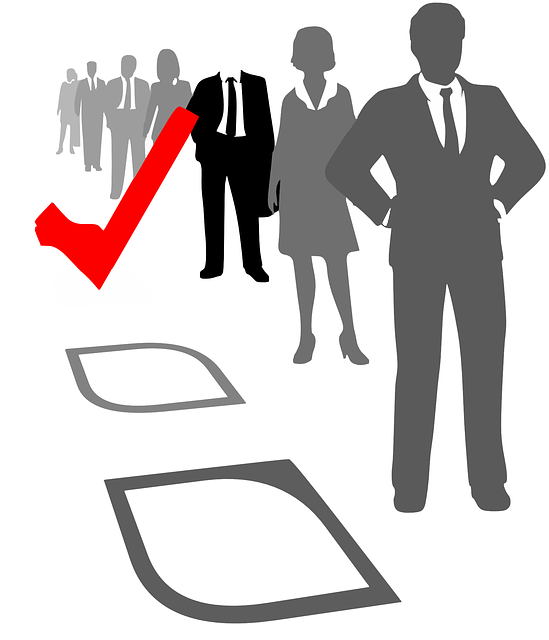 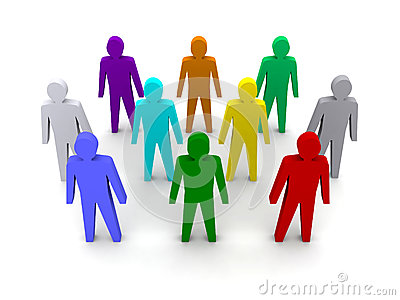 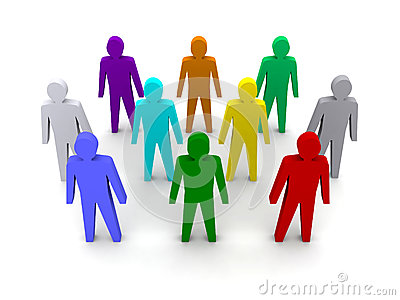 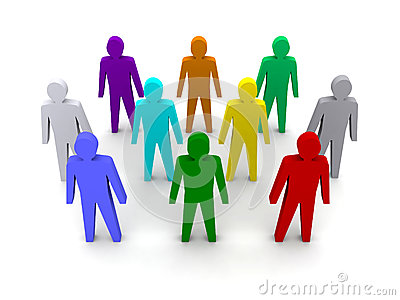 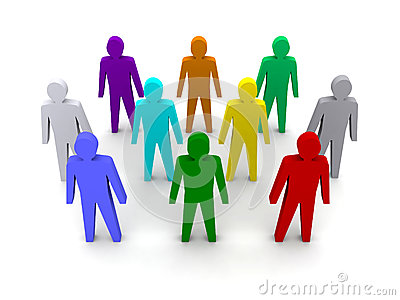 Kurs na platformie MOODLE
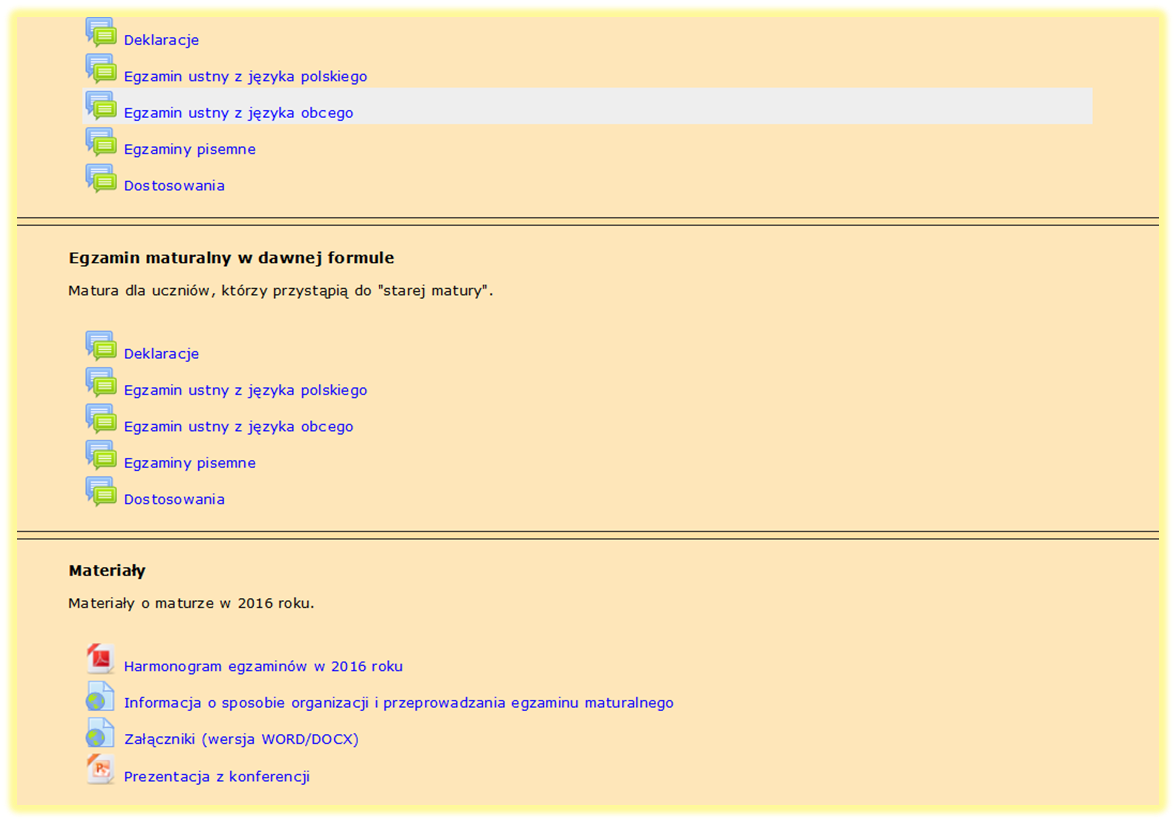 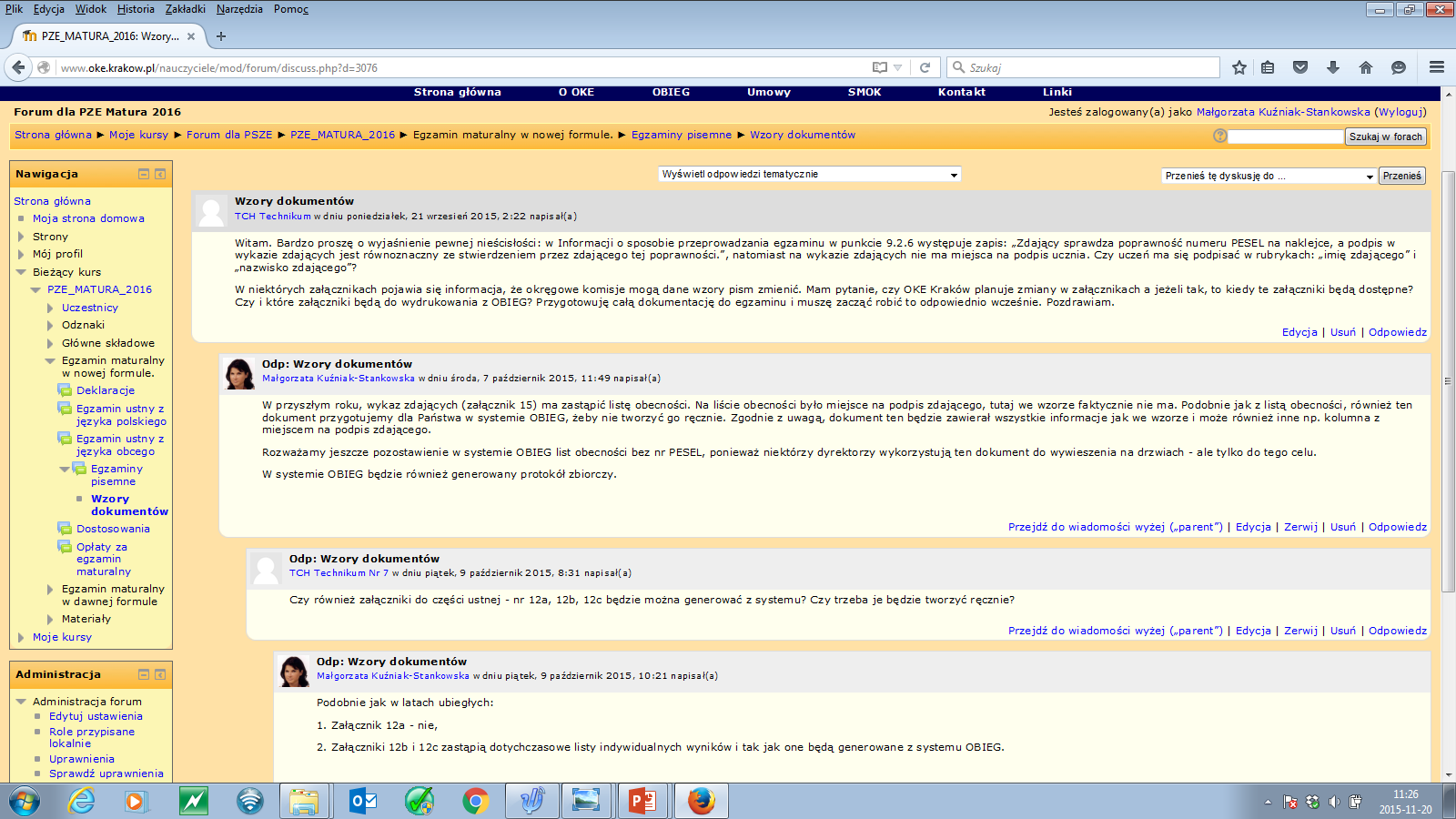 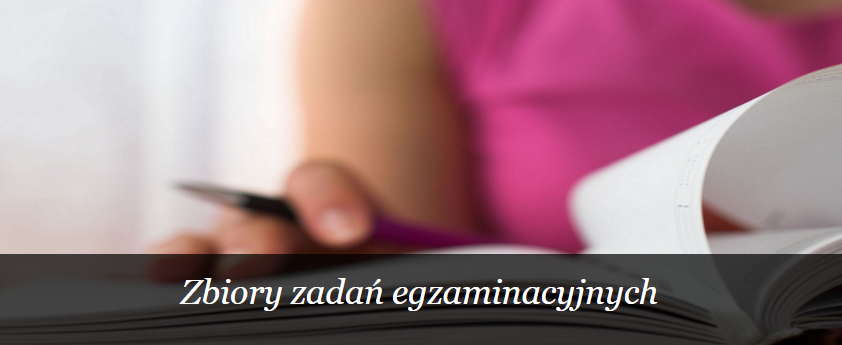 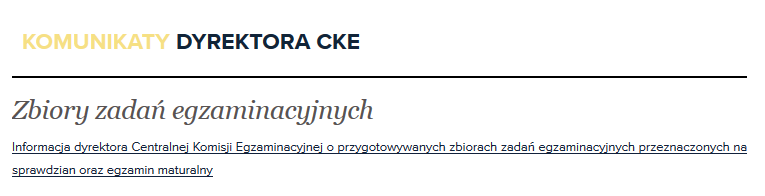 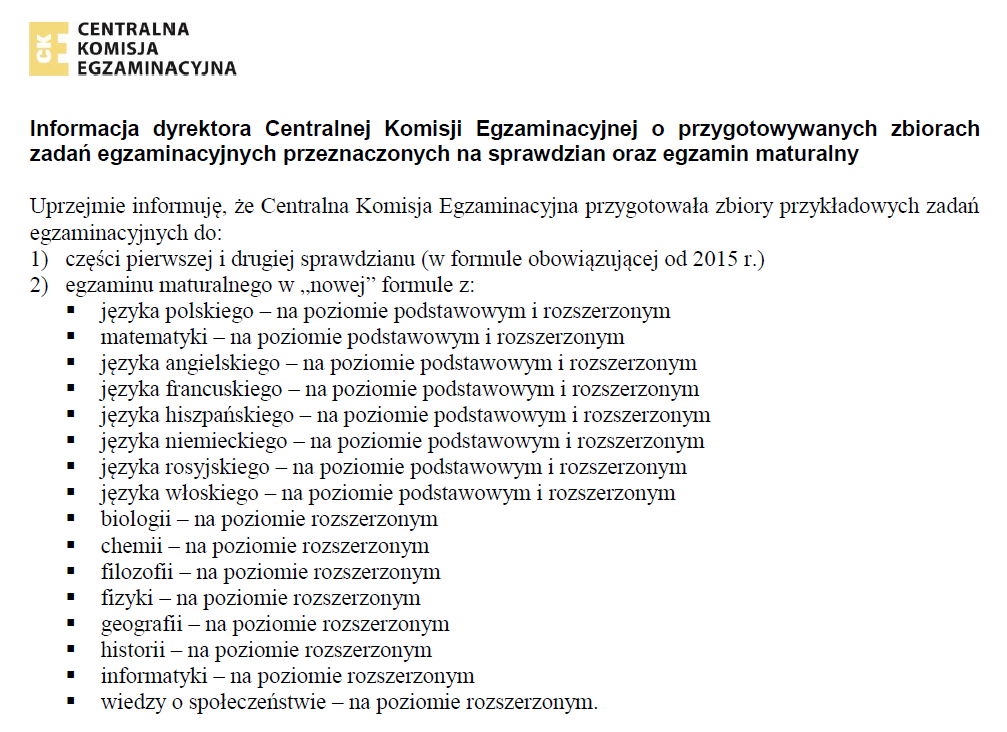 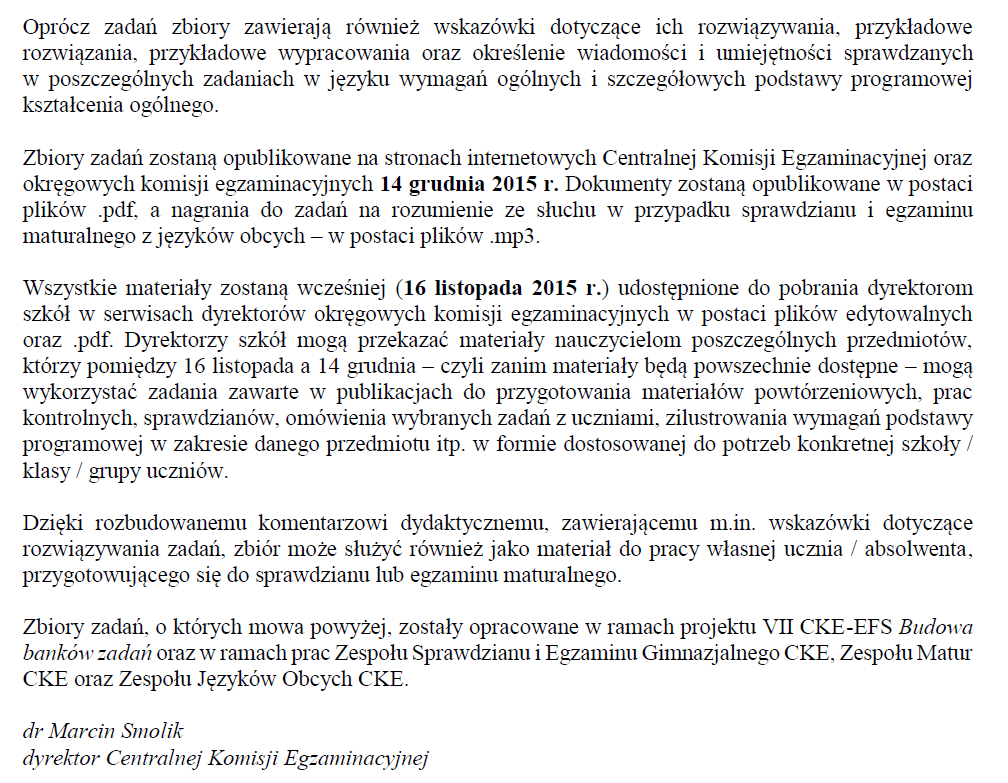 Zbiory zadań egzaminacyjnych,
wskazówki,
przykładowe rozwiązania i wypracowania ze wskazaniem wiadomości i umiejętności z podstawy programowej
Zbiory zadań w roku 2015/2016
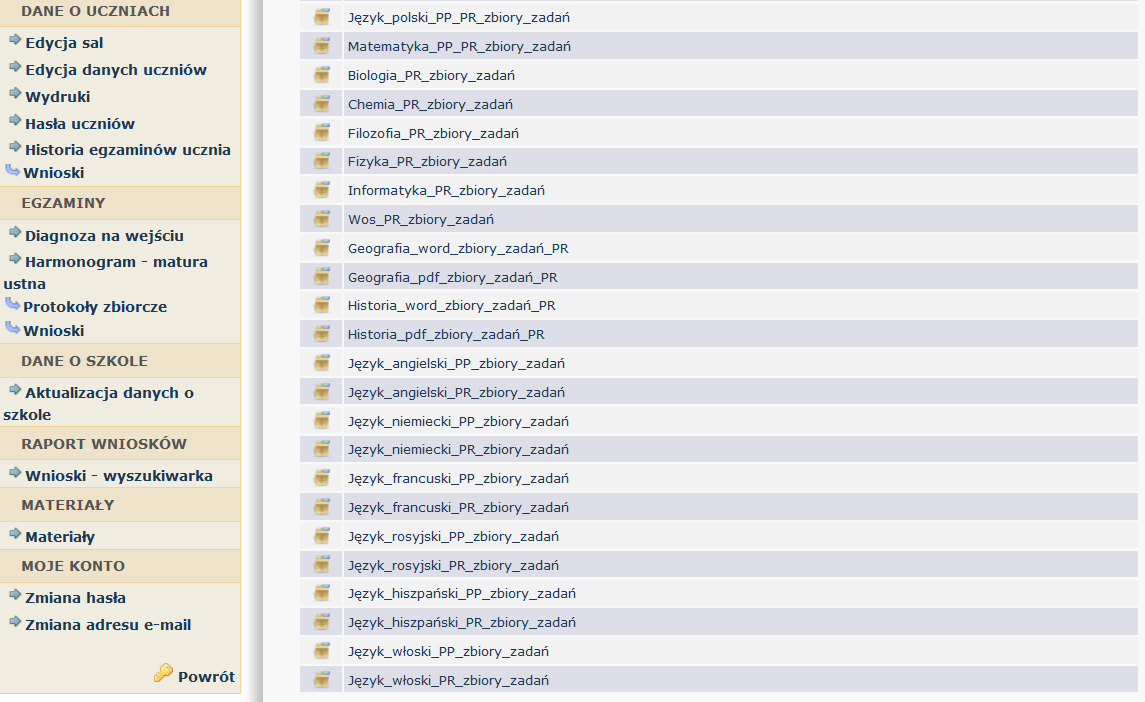 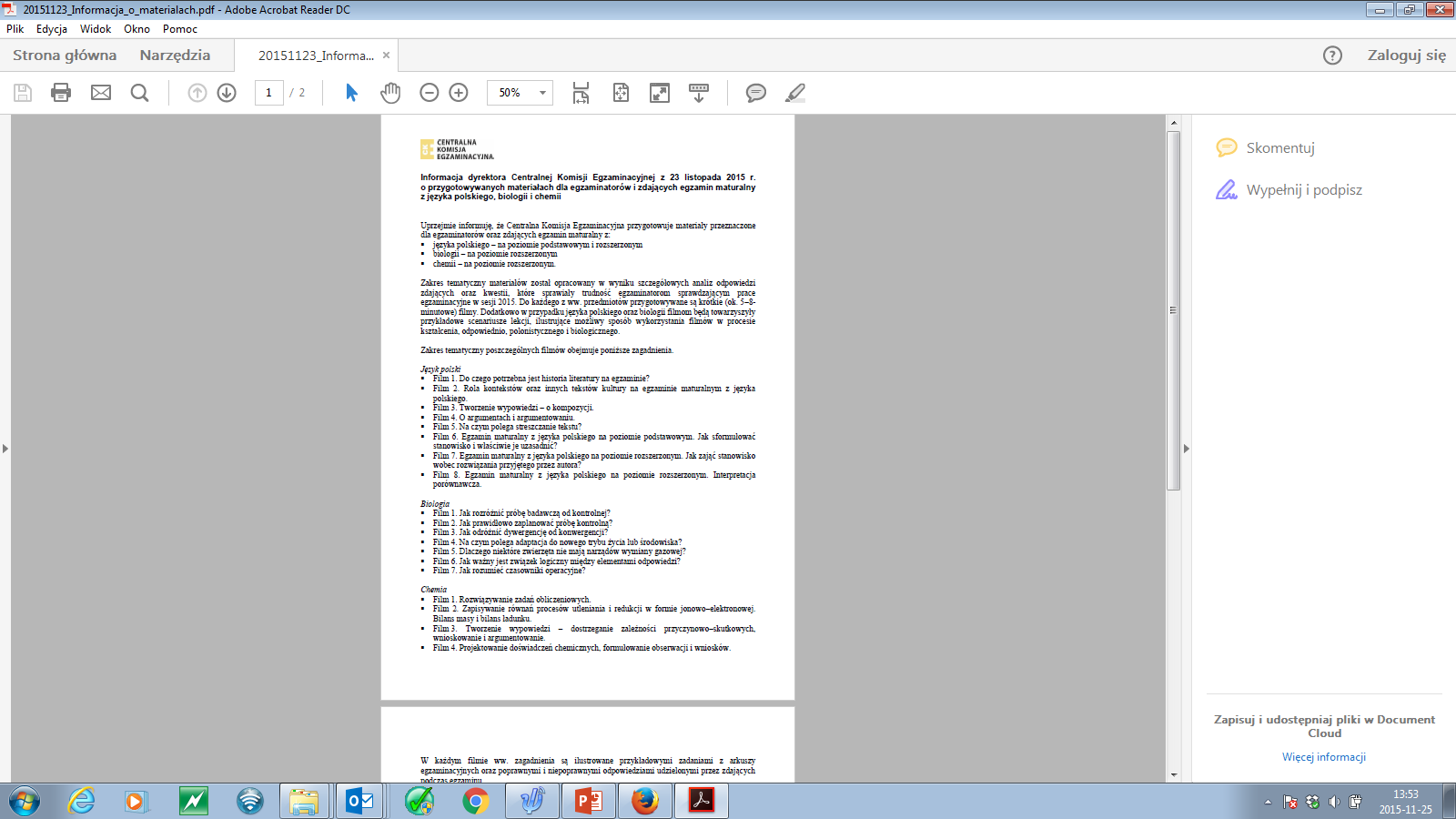 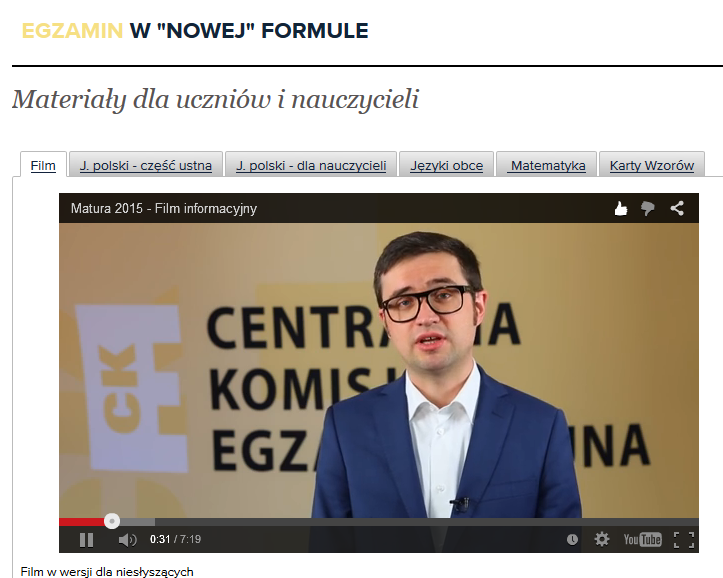 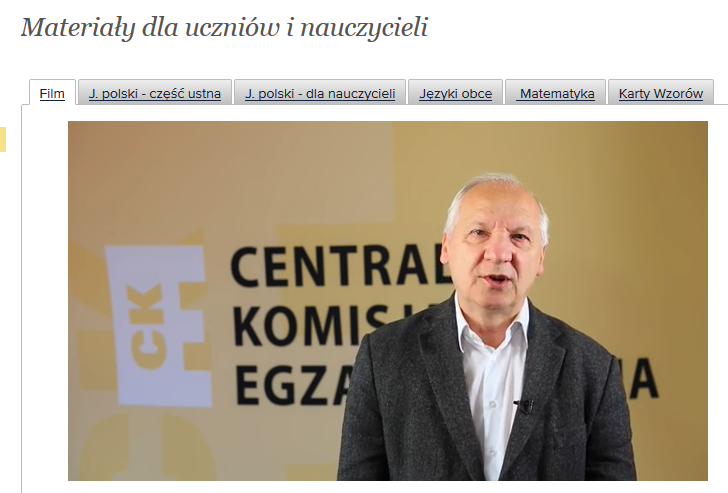 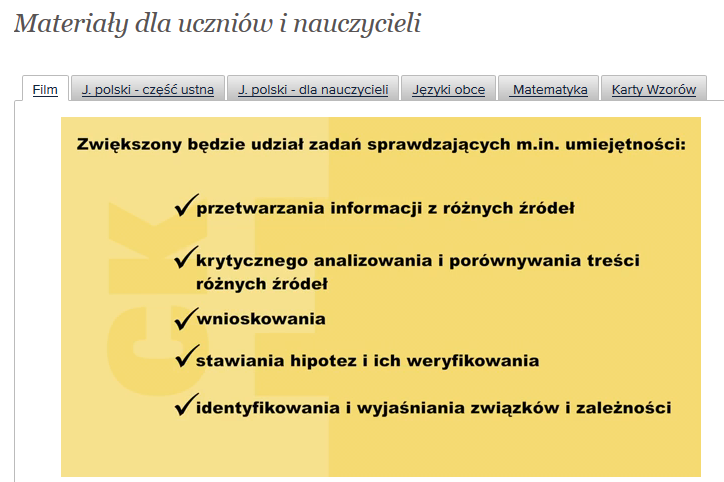 Dziękujemy za uwagę
Dr Maria Krystyna Szmigel – wicedyrektor OKE
Małgorzata Kuźniak-Stankowska - kierownik WOA
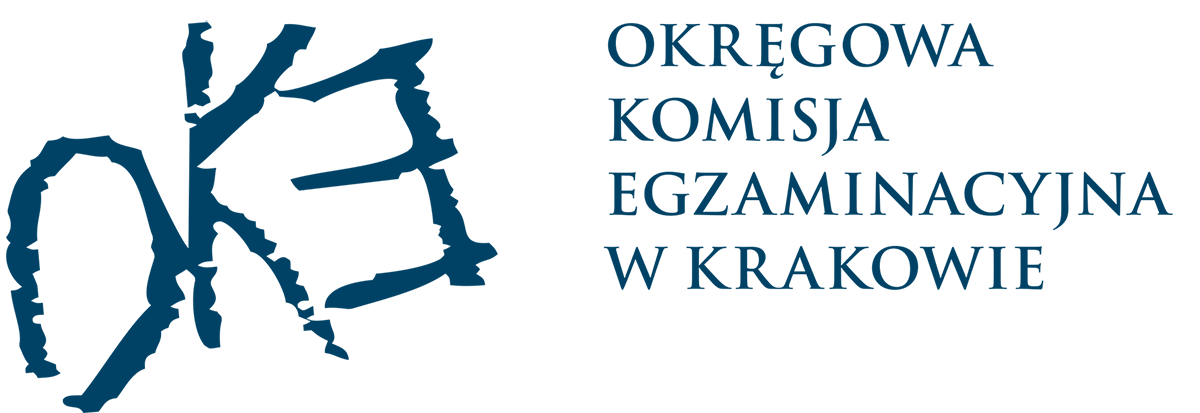